Kooperation KLIMABOOTWeltklimakonferenz Marokko
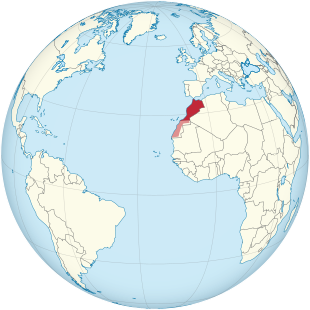 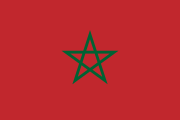 Die Fotos sind nur für die digitale Verwendung im Rahmen der Weltklimakonferenzen lizensiert!

Länderintros: https://vimeo.com/showcase/8321843
Kooperation KLIMABOOT www.klimaboot.de
Weltklimakonferenz: Marokko
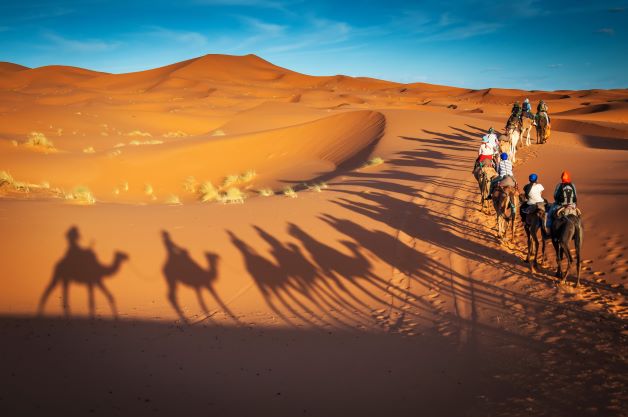 Marokko – Wüstentouren locken Touristen in dieses sonnenverwöhnte Land. Solche Bilder verbinden viele mit diesem Land in Nordafrika.

Foto: Shutterstock / Dan Baciu
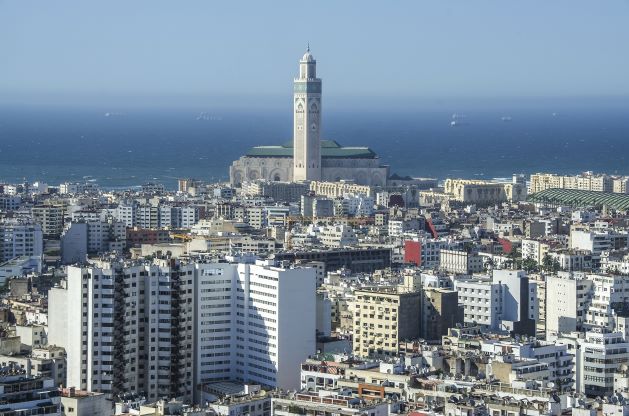 Weltklimakonferenz: Marokko
Wer es sich leisten kann, zieht in die großen Städte, wie hier Casablanca an der Atlantik-Küste, größte Stadt Marokkos mit einem der größten  Gebäude der Welt, der Hassan-II-Moschee.

Foto: Shutterstock / Marianna Ianovska
Weltklimakonferenz:Marokko
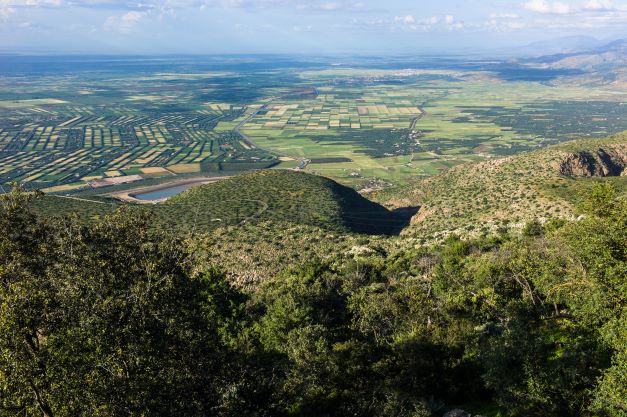 Fruchtbare und landwirtschaftlich gut nutzbare Flächen am Rande des Atlasgebirges.

Foto: Shutterstock / Henk Vrieselaar
Weltklimakonferenz:Marokko
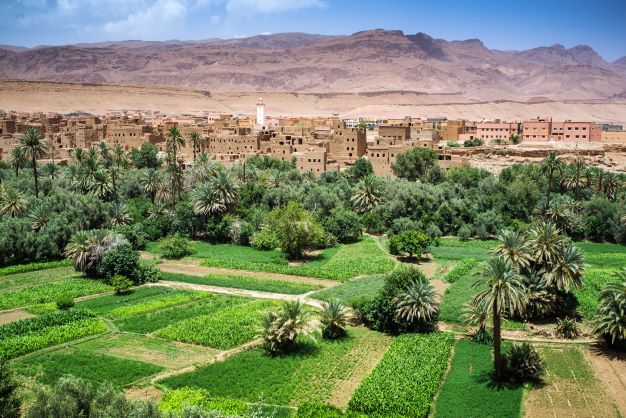 Oasen – erstaunlich grüne Inseln dank kluger Bewässerungssysteme umgeben von Wüste, schon seit Jahrhunderten.

Foto: Shutterstock / Ivoha
Weltklimakonferenz: Marokko
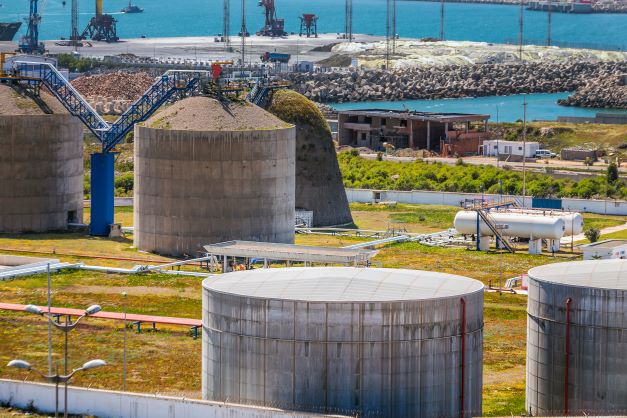 Öl- und Gasspeicher in der Raffinerie in Oualidia: Marokko verfügt anders als andere nordafrikanische Staaten über keine eigenen Öl-Quellen. Öl und Gas kosten viel und müssen importiert werden.
Foto: Shutterstock / Ruslan Kalnitsky
Weltklimakonferenz:Marokko
Von diesen Importen möchte sich das marokkanische Königreich in ganz großem Stil unabhängig machen.
Beeindruckende Bilder und weitere Infos hier:
https://i.pinimg.com/originals/0c/63/a1/0c63a16531740923f8203ffd16b3ce80.jpg
https://larache-ville.blogspot.com/2020/10/station-noor-ouarzazate.html
Bei diesen Großprojekten kooperiert Marokko mit deutschen Unternehmen, die an „grünem“ Wasserstoff interessiert sind, der hier  günstig mit nachhaltiger Solarenergie gewonnen werden kann.
(Wir hätten euch diese Bilder gern direkt hier gezeigt, konnten aber die Inhaber die Bildrechte nicht ausfindig machen.)
Weltklimakonferenz: Marokko
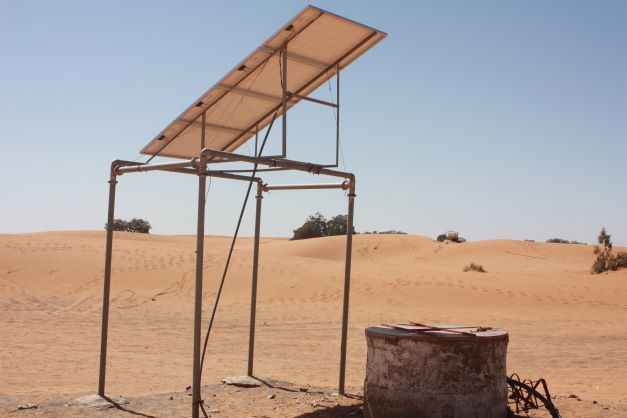 Die Kraft der Sonne hilft, kostbares Wasser aus Brunnen zu pumpen, die immer tiefer gebohrt oder gegraben werden müssen, denn den Grundwasserbeständen wurden schon viel Wasser entnommen, das in immer größeren Mengen in den Städten und der Industrie benötigt wird.

Foto: Shutterstock / anas200tech
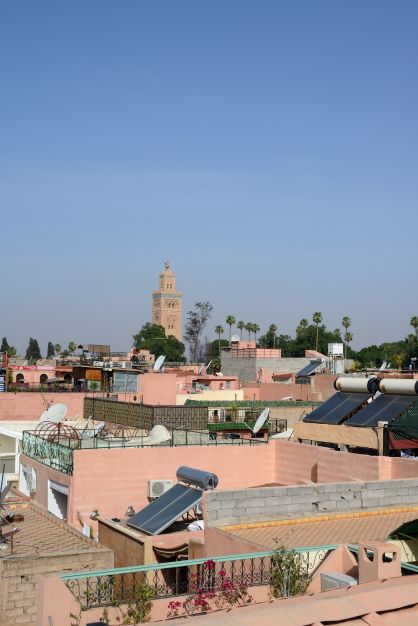 Weltklimakonferenz: Marokko
Marrakesch - Solarthermie liefert den Bewohnern dieser Häuser klimafreundlich warmes Wasser.

Foto: Shutterstock / KMW Photography
Weltklimakonferenz: Marokko
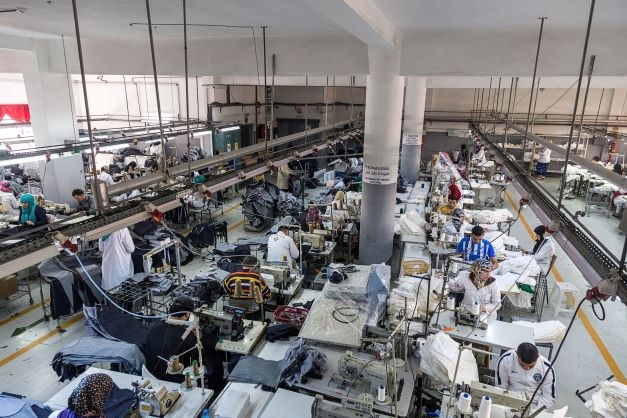 Ohne Energie keine Arbeit und kein Einkommen. Energie braucht das Land zum Beispiel in den Fabriken des Landes.

Foto: Shutterstock / Eduardo Lopez
Weltklimakonferenz: Marokko
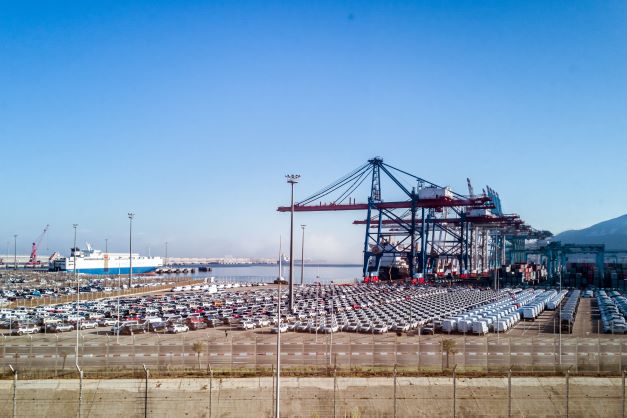 Neuwagen aus der größten Autofabrik Afrikas vor dem Export im Hafen von Tanger, auch das sichert Arbeitsplätze und Einkommen.

Foto: Shutterstock / Pierre-Yves Babelon
Fazit:
„Unsere Bevölkerung ist jung und unsere Technologie zukunftsorientiert: 
	Mit der Kraft der Sonne entwickeln wir unser Land und schonen das Klima!“